Wie gut kennst du Deutschland?
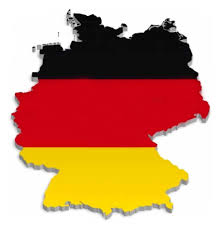 1. Koja država se ne graniči sa Nemačkom?(1)
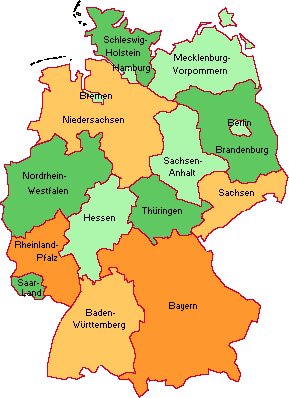 Holandija
 Španija
 Poljska
 Austrija
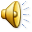 2. Koji je glavni grad Nemačke?(1)
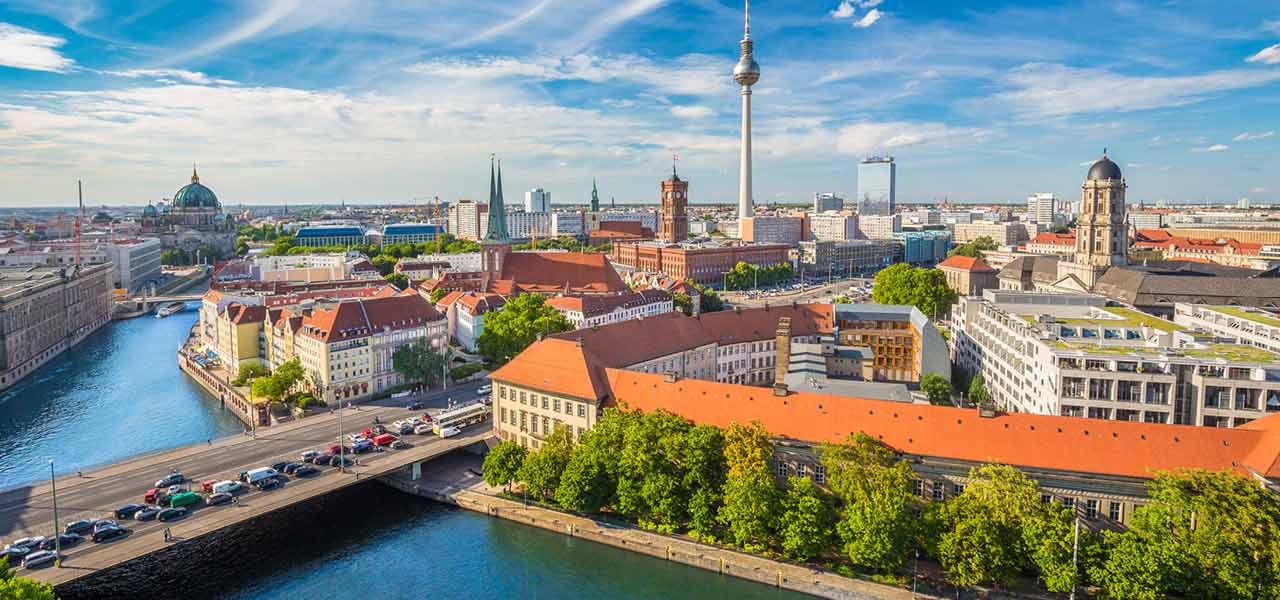 Keln
Bon
Berlin
Minhen
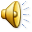 3. Najviši vrh Nemačke je?(2)
ist mit 4478 Metern Höhe einer der höchsten Berge der Alpen
 ist mit 2.962 Metern der höchste Berg Deutschlands
 ist mit einer Höhe von 3.798 Metern der höchste Berg Österreichs
 ist mit 1.141,1 Metern der höchste Berg im Norden Deutschlands und des Mittelgebirges Harz
Matterhorn
Zugspitze
Groβglockner
Brocken
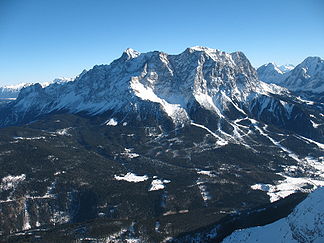 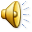 4. Gde se govori Nemački?(1)
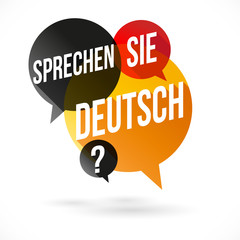 U Engleskoj
 U Portugalu
 U Danskoj
 U Švajcarskoj
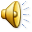 5. Koliko Nemačka ima stanovnika?(2)
oko 50 miliona
oko 30 miliona
oko 150 miliona 
oko 80 miliona
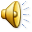 6. Najduža reka koja protiče kroz Nemačku se zove?(2)
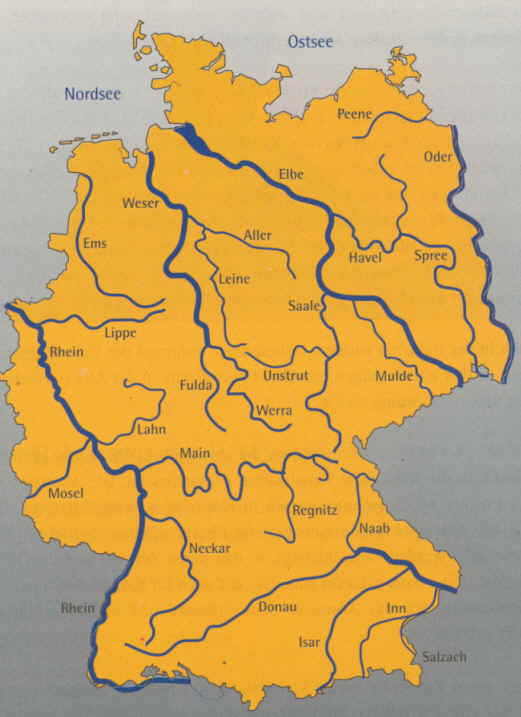 Rajna
 Majna
 Weser
 Laba
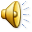 6. Iz koliko konstitutivnih država se sastoji Nemačka?(2)
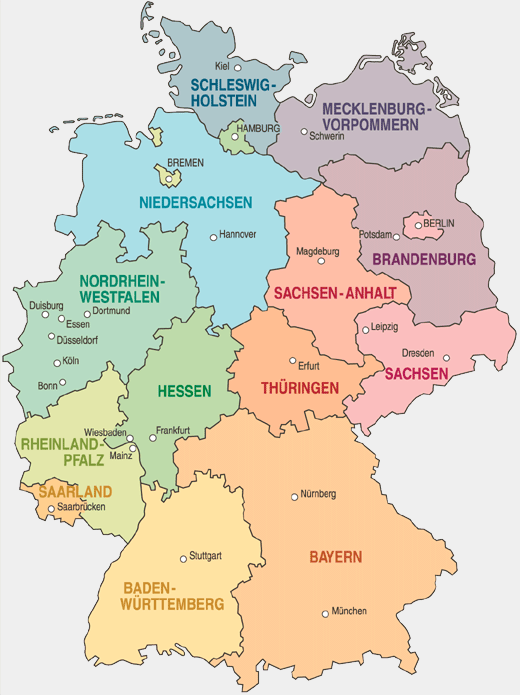 15
17
16
18
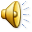 7. Površina Srbije je otprilke velika kao...(2)
Nemačka
Lihtenštajn
Austrija
Švajcarska
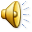 8. Koja poznata ličnost iz Nemačke je na slici?(1)
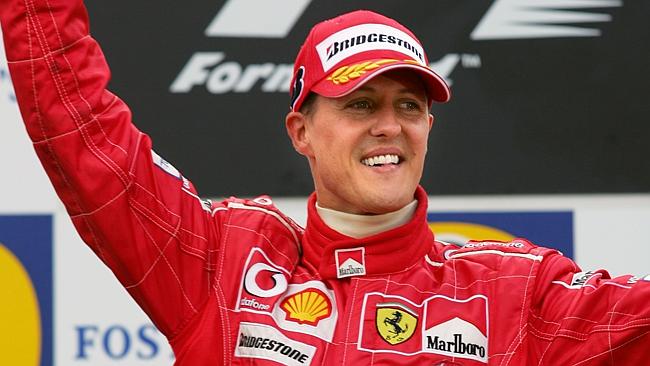 Stefan Raab
Michael Schumacher
Sebastian Vettel
 Toni Kroos
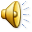 9. Gde izvire Dunav?(2)
U okolini Berlina
U Vestfaliji
U Švarcvaldu
U okolini Kelna
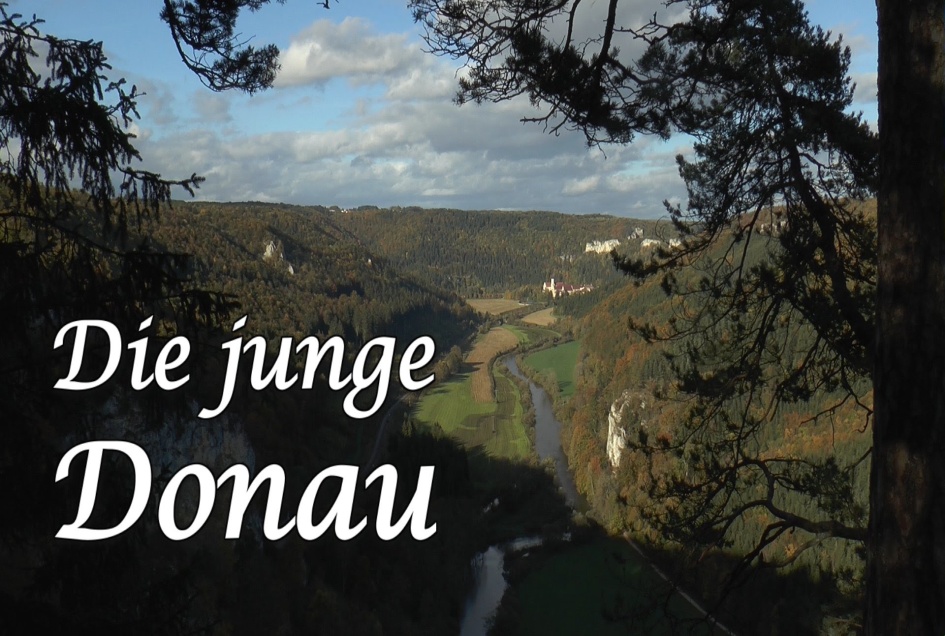 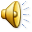 10. Minhen je glavni grad...(1)
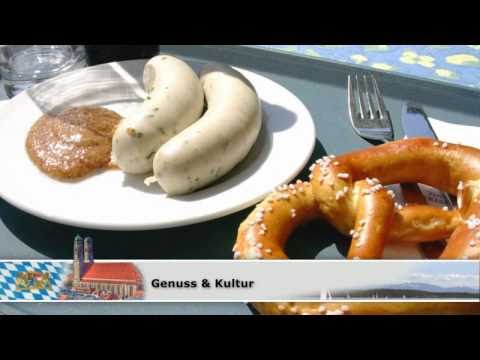 Baden-Virtemberga
 Saksonije
 Bavarske
 Donje Saksonije
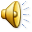 11. U kom nemačkom gradu se nalazi Brandenburška Kapija?(1)
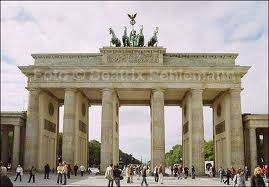 Berlin
 Minster
 Minhen
 Drezden
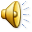 12. Šta se vidi na slici?(2)
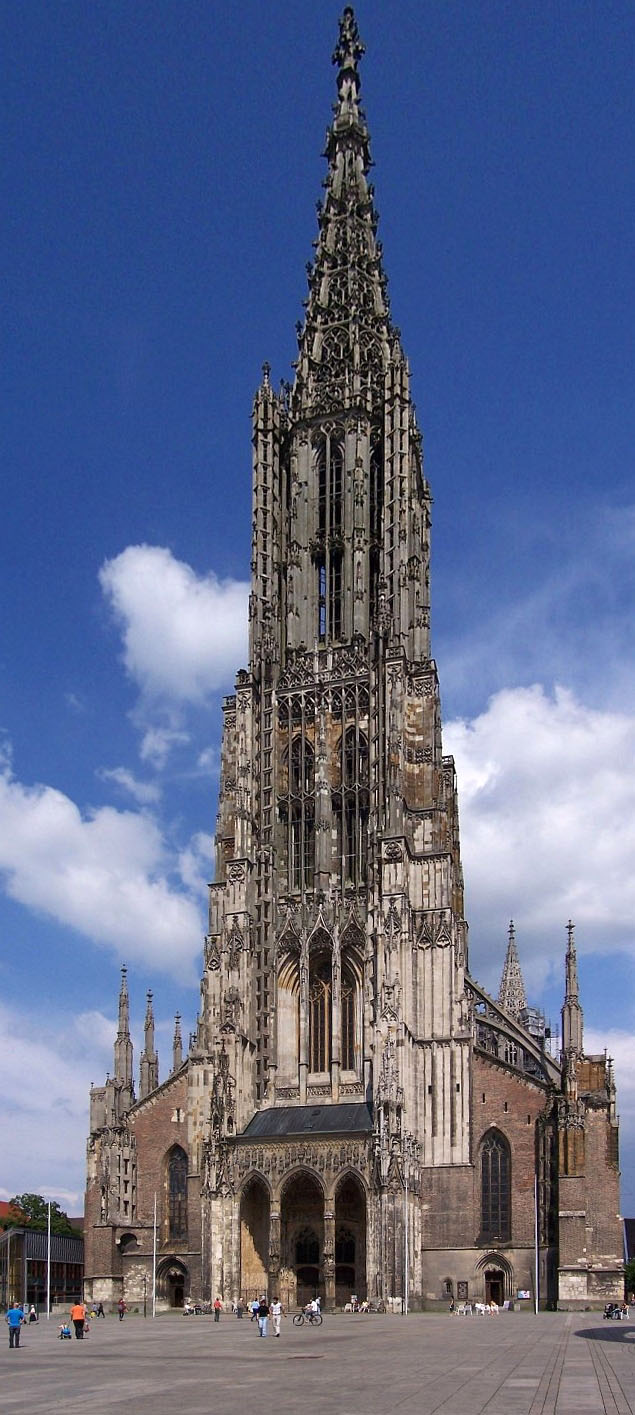 Brandenburška Kapija
Dvorac Nojšvanštajn
Katedrala u Ulmu
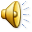 13. Ko je odgovoran za nastanak nemačke himne?(2)
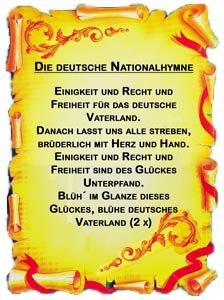 Johann Sebastian Bach
Ludwig van Beethoven
Josef Haydn
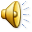 14. Koji grad se ne nalazi u Austriji?(2)
Salcburg
Lajbnic
Lajpcig
Grac
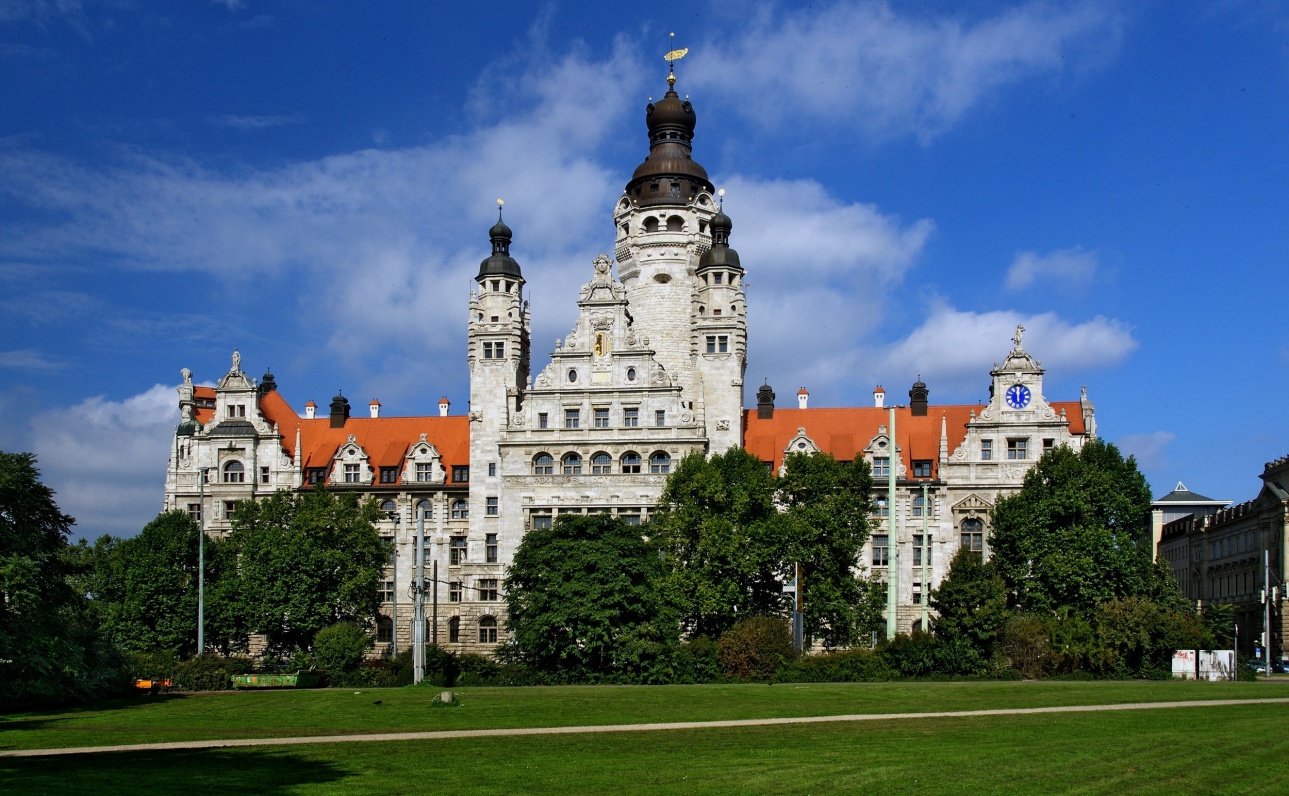 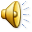 15. Sa koliko zemalja se graniči Nemačka?(1)
7
8
9
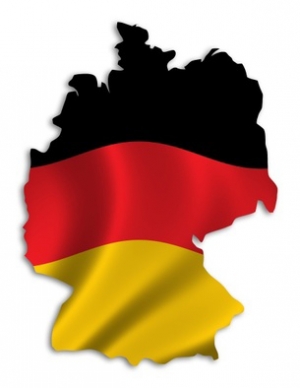 Belgien, Dänemark, Frankreich, Luxemburg, Österreich, die Niederlande, die Schweiz, Polen, Tschechien
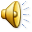 16U kom gradu se održava Oktoberfest?(1)
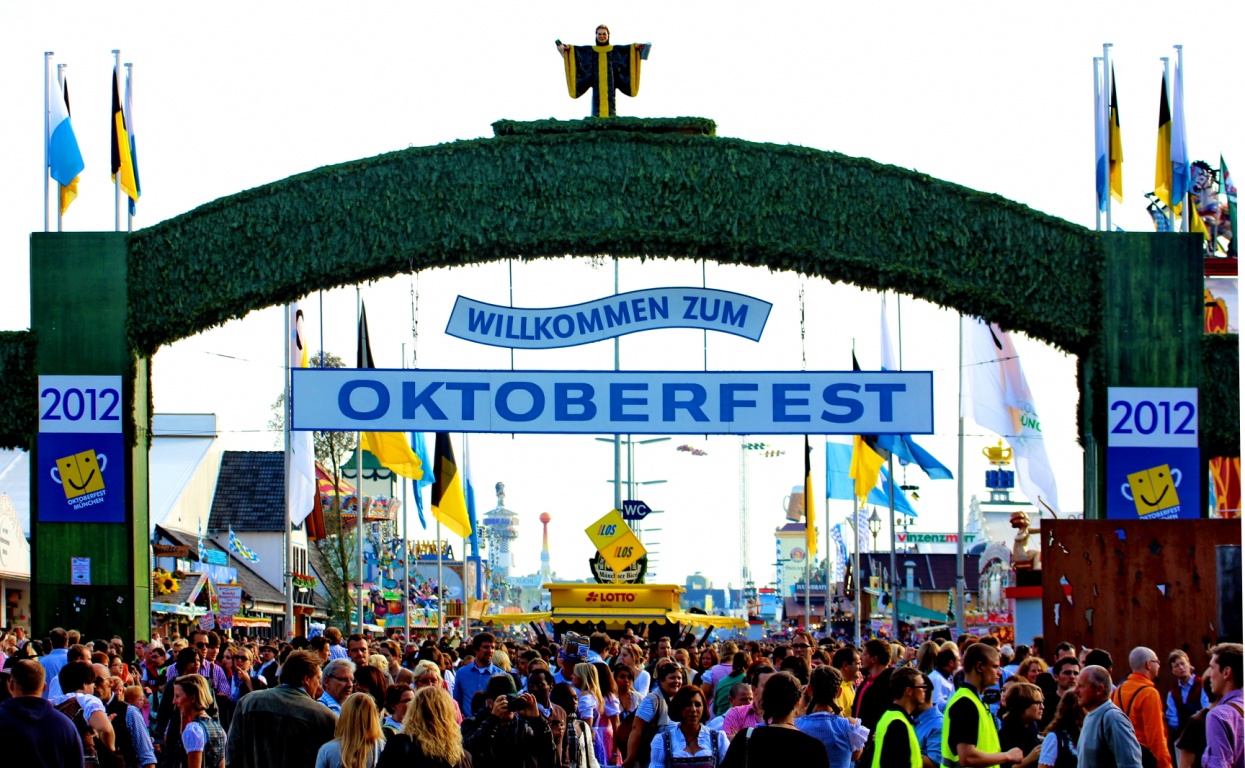 Berlin
Minhen
Keln
Hamburg
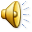 17. Kako se naziva hrana sa slike?(1)
Leberkäse
Bratwurst
Döner Kebab
Spargel
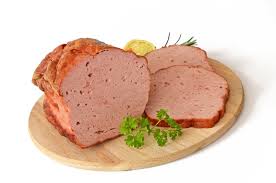 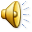 18 Kada se u Nemačkoj slavi Božić?(1)
7. januara
25. decembra
11. novembra
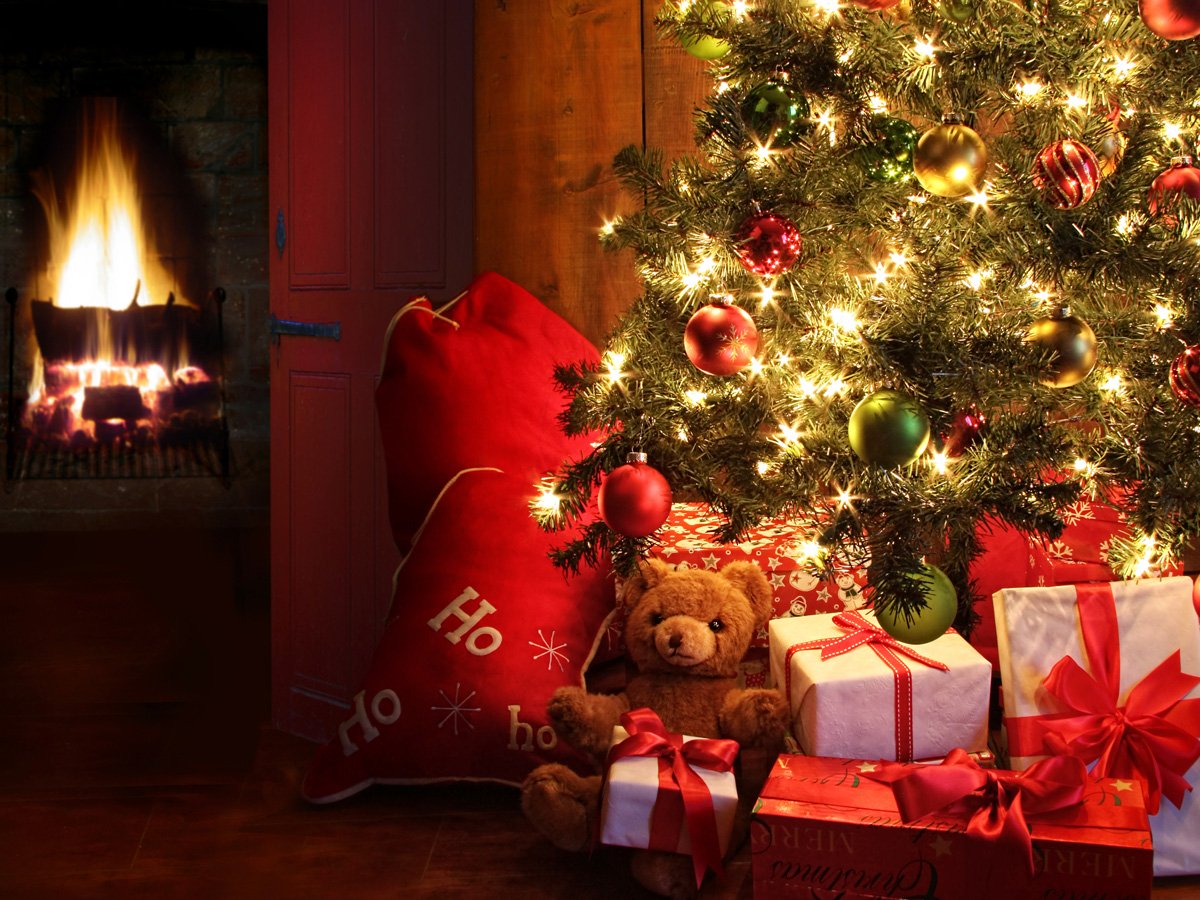 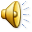 19. Koga je Nemačka pobedila u finalu SP 2014.?(1)
Francusku
 Italiju
 Argentiu
 Brazil
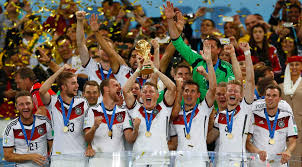 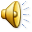 20 Koji grad je poznat po karnevalu?(1)
Frankfurt
Minhen
Keln
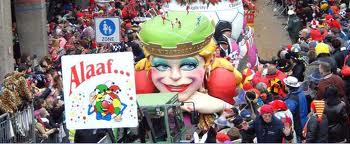 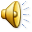 21Ko se nalazi na slici?(1)
Wolfgang Amadeus Mozart
 Ludwig van Beethoven
 Johann Sebastian Bach
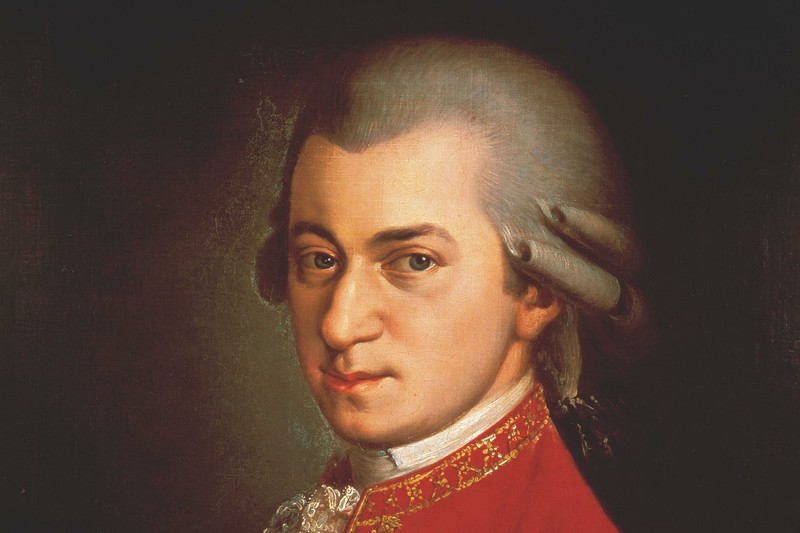 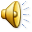 22. Koji datum je državni praznik u Nemačkoj?(1)
3. oktobar
  9. novembar 
  14. jul
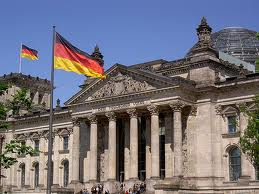 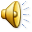 23. Koji auto nije iz Nemačke?(1)
Ford
 BMW
 Audi
 Mercedes
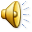 24. Glavni grad Severne Rajne Vestfalije je… (2)
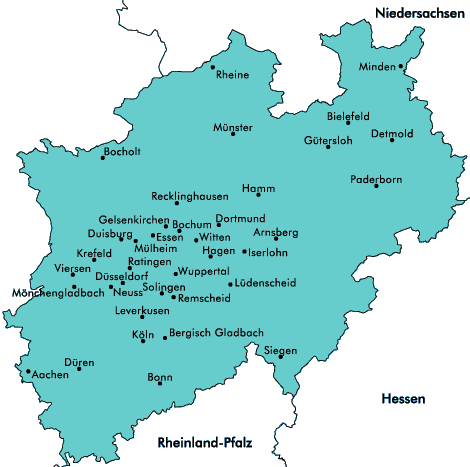 Keln
 Dizeldorf
 Bon
 Hanover
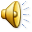 25. Gde se nalazi Ženeva?(2)
U Švajcarskoj
U Nemačkoj
U Luksemburgu
U Austriji
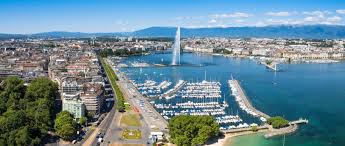 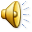 26.Najpoznatiji specijalitet iz Austrije je ?(1)
Srneći gulaš sa krompirom
 Kobasica začinjena karijem
 Pečene makarone
 Bečka šnicla
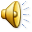 27. Najveće jezero u Nemačkoj je...?(1)
Miric
  Bodensko
  Ženevsko
  Štarnberško
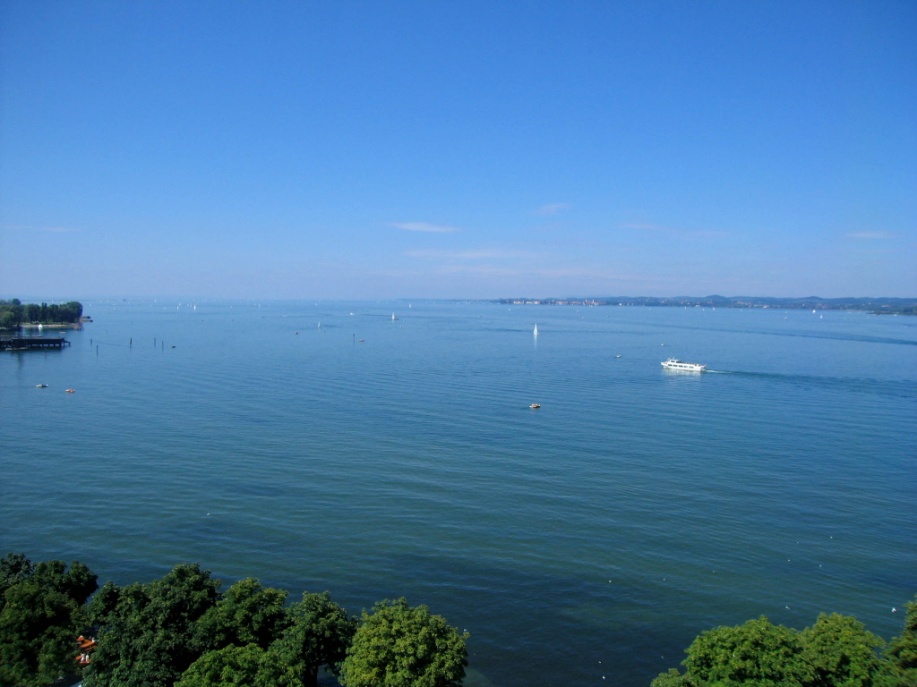 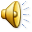 U kom gradu se nalazi najveća građevina u gotskom stilu?(2)
Keln
Majnc
Ulm
Bremen
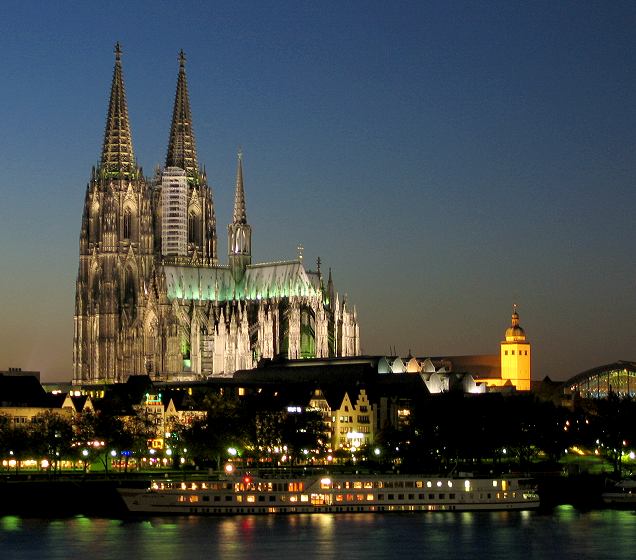 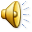 29. Kako počinje nemačka himna ?(2)
Jedinstvo, pravo i bratstvo
 Jedinstvo, pravo i sloboda
 Jedinstvo, obaveza i sloboda
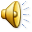 30. Koji nemački naučnik se nalazi na slici?(1)
Isaac Newton
 Albert Einstein
 Dieter Bohlen
 Thomas Mann
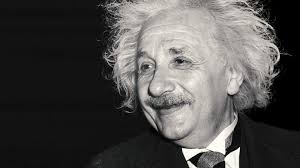 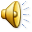 28.Najpoznatiji nemački pisac svih vremena je...?(2)
Friedrich Schiiller
 Franz Kafka
 Johann Wolfgang von Goethe
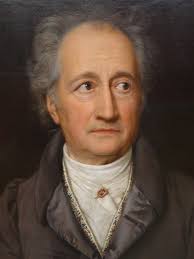 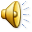